Opettajankoulutuksen kehittäminen kohdistuen nuorten lasten (6-12 -vuotiaat) kielen oppimiseen monikielisyysteorian näkökulmasta
Tatjana Bulajeva, Janet Enever, Eva Lindgren, Anna-Vera Meidell Sigsgaard, Karyn Sandström, Karoline Søgaard, Hanne Thomsen

Translation: Satu Koistinen
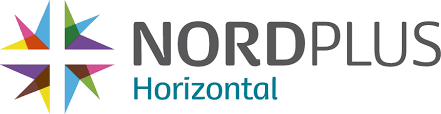 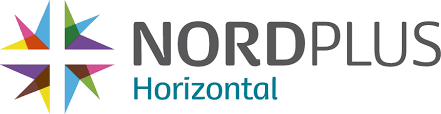 Taustaa
Yleiset tarkastelun kohteena olevat kysymykset määriteltiin Nordplus Horizontal työpajassa Kööpenhamissa helmikuussa 2017.

Tarjotaan opiskelijoille sopivaa lähdemateriaalia, jota voi käyttää taustana keskustelussa nuorten lasten (6-12 –vuotiaat) kielen oppimisessa monikielisyyden näkökulmasta.

Joitakin kysymyksiä varten kirjoitettiin tilannekuvauksia todellisista tilanteista luokista, kun opetusta seurattiin osana Learning Foreign Languages at an Early Age –projektia.

Osalle tapauksista kehitettiin kuvausten yhteydessä pohdittavia kysymyksiä, joita opettajankoulutuksen yhteydessä voidaan käyttää
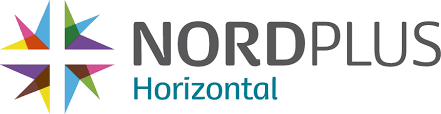 Euroopan neuvoston määritelmät
Monikielisyys (Plurilingualism) viittaa henkilön käyttämistä kielistä muodostuvaan kielirepertuaariin ja on näin ollen yksikielisyyden vastakohta. Se sisältää kielen variantit, joilla viitataan äidinkieleen tai ensikieleen ja minkä tahansa määrän muita kieliä ja niiden variantteja. Näin ollen, joillakin monikielisillä alueilla osa ihmisistä on yksikielisiä ja osa monikielisiä. (Council of Europe, 2014). 
 
Monikielellisyys (Multilingualism) viittaa maantieteelliseen alueeseen, isoon tai pieneen, jossa esiintyy enemmän kuin yksi kielellinen variantti eli yhden sosiaalisen ryhmän tapa puhua, mikä voi olla virallisesti tunnustettu tai ei. Näin ollen alueen asukkaat voivat olla yksikielisiä puhuen ainoastaan omaa kielellistä varianttiaan (Council of Europe, 2014).
[Speaker Notes: Purpose: to link theory and practice and to foster reflections on the link between the two – ‘show don’t tell’]
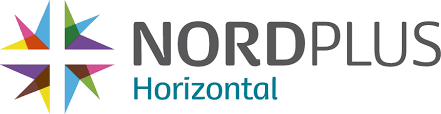 Yhteiset tarkastelun kohteena olevat kysymykset
Miten oppilaiden olemassa olevat kielelliset resurssit voivat tukea englannin oppimista ensimmäisen vuoden aikana? Voiko monikieliset oppilaat pärjätä vieraan kielen tunneilla?

Mikä pitäisi olla opetuskielen ja kohdekielen suhde? Opettajalla? Oppilailla?

Kuinka paljon suullista osallistumista opettajan tulisi pitää tavoiteltavana/vaatia? Millä kielellä?

Miten kohdekielen kirjoitettu muoto tulisi sisällyttää kielenopetukseen? Miten tämä eroaa 6-7 –vuotiaiden kohdalla verrattuna 1-12 –vuotiaisiin? Miksi?
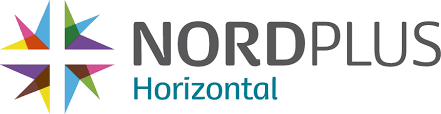 Esimerkkitapaus: Miten oppilaiden olemassa olevat kielelliset resurssit voivat tukea englannin oppimista ensimmäisen vuoden aikana? Voiko monikieliset oppilaat pärjätä vieraan kielen tunneilla?
Opettaja näyttää oppilaille Mörkyli-satukirjan kannen eri kielillä taululle heijastettuna. Oppilas tunnistaa espanjankielisen version, osoittaa sen kantta ja lausuu Mörkylin nimen espanjaksi. Toinen oppilas tunnistaa otsikon urduksi. “Katsokaa, venäjänkielisessä versiossa on erilaiset kirjaimet”, sanoa opettaja. Seuraavaksi oppilas tunnistaa turkinkielisen version ja sanoo: “ vanhempani sanovat sitä, mutta eivät niin paljon”.  Luokka kommentoi welshin kielistä kantta, joka näyttää myös erilaiselta ja ovat siitä todella kiinnostuneita. Onko siellä japanin kielistä kantta? “Isäni osaa italiaa”, yksi oppilaista sanoo. “Minulla on ystävä, joka tulee Ranskasta”, sanoo toinen. Oppilaat osallistuvat innokkaasti keskusteluun. Harjoituksen jälkeen oppilas kysyy opettajalta: “Löytyykö se todella kaikilla kieleillä?” “Monilla kielillä”, vastaa opettaja. “Myös arabiaksi?” “Kyllä, myös arabiaksi.” “Entä somaliksi?” hän kysyy mutisten. Opettaja ei kuule.
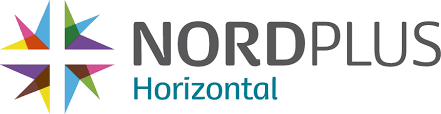 Suositeltuja kysymyksiä pohdittavaksi
Miten oppilaat suhtautuvat yleisesti erikielisiin kansiin?

Kehittyykö kaikkien oppilaiden kielitietoisuus tilanteessa?

Hyödyntävätkö oppilaat kielellisiä resurssejaan?

Mitä ajatuksia opettajan ja somalinkielisen oppilaan välinen keskustelu herättää?
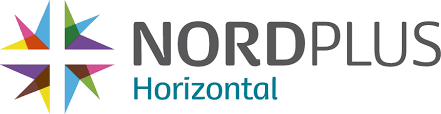 Esimerkkitapaus: Pitäisikö opettajien käyttää opetuskieltä kielen tunneilla? Milloin? Miksi? Miksi ei?
On ensimmäisen luokan englannin tunti. Opettaja, joka on myös tanskan opettaja, valmistelee luokkaa oppilaiden ollessa ulkona. Oppilaat ovat tottuneet kutsumaan opettajaansa etunimellä. Hän laittaa keltaisen liivin päälleen hakeakseen oppilaat sisään: ”Ok everybody, find your partner. Ok, ready, let’s go inside.” Oppilaat vastaavat tanskaksi ja hän vastaa englanniksi. Oppilas tanskaksi: ”Piirustukseni on ihan huono!” Opettaja: ”That’s ok, nevermind”. Tunnin päätteeksi oppilas selittää, että englannin tunneilla opettajan nimi ei ole Karen vaan Miss K.
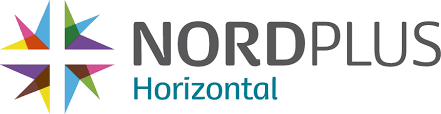 Suositeltuja kysymyksiä pohdittavaksi
Mitä strategioita opettaja käyttää ylläpitääkseen englannin kieltä luokassa?

Mikä olisi ollut toisin, jos hän olisi käyttänyt koulun opetuskieltä?

Miten uskot oppilaiden suhtautuvan, kun opettaja vastaa tanskankieliseen huomautukseen englanniksi?

Uskotko opettajan englanninkielen käytön tukevan kielen omaksumista? Miten?

Milaisissa tilanteissa opettaja voi mielestäsi puhua koulun opetuskieltä englannin tunnin aikana?
[Speaker Notes: Buzz: are these cases and/ or the reflection questions applicable in your practice?]
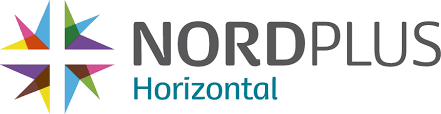 Lähdeviitteet ja Euroopan neuvoston määritelmien kritiikin sisältävä dokumentti kokonaisuudessaan:
https://earlyforeignlanguagelearning-nb.ku.dk/further-development/
[Speaker Notes: Purpose: to link theory and practice and to foster reflections on the link between the two – ‘show don’t tell’]